Sanctions Licensing Processes at OFAC
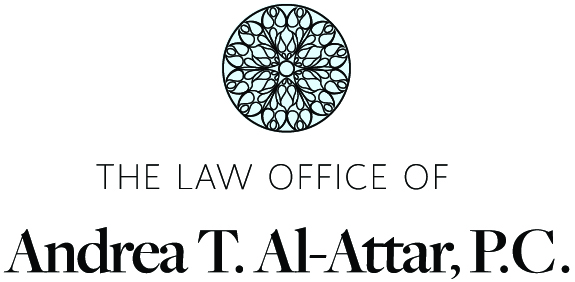 September 29, 2020
Disclaimer
The views expressed herein are those of the author and do not purport to reflect the official policy or views of the Department of the Treasury or the U.S. Government. In addition, information provided in this presentation is intended for general information purposes only, may not reflect current legal developments, and does not constitute legal advice.
The Law Office of Andrea T. Al-Attar, P.C.
2
Sanctions Licensing Processes at OFAC
Overview of OFAC’s Jurisdiction
BIS/OFAC Jurisdiction
OFAC Licensing Authorities
OFAC Licensing Process
Helpful Tips for Navigating the Process
Statements of Licensing Policy and Procedure and OFAC Guidance Documents
Steps Following Application Submission
Reviewing Terms and Conditions
License Renewals and Amendments
Reconsideration of Denials
Cautionary Tales and Related Enforcement Cases
Policy Discussion– Tips for Interacting with OFAC
The Law Office of Andrea T. Al-Attar, P.C.
3
OFAC Licensing Authorities
The Law Office of Andrea T. Al-Attar, P.C.
4
Overview of OFAC’s Jurisdiction
The U.S. Department of the Treasury, Office of Foreign Assets Control (OFAC) is responsible for administering and enforcing U.S. economic and trade sanctions based on U.S. foreign policy and national security goals against targeted foreign countries and regimes, terrorists, international narcotics traffickers, those engaged in activities related to the proliferation of weapons of mass destruction, and other threats to the national security, foreign policy or economy of the United States.
OFAC currently administers 34 sanctions programs. The complete list of OFAC sanctions programs is available at: https://home.treasury.gov/policy-issues/financial-sanctions/sanctions-programs-and-country-information.
Comprehensive sanctions programs include the Crimea region of Ukraine, Cuba, Iran, North Korea, and Syria. Other programs, although not comprehensive, are significant in scope, such as the Venezuela-related sanctions.
OFAC’s Sanctions List Search Tool allows searches to be conducted against all of OFAC’s sanctions lists.
The Law Office of Andrea T. Al-Attar, P.C.
5
Overview of OFAC’s Jurisdiction
The following must comply with U.S. primary sanctions administered by OFAC:
Activities by “U.S. persons,” wherever they are located in the world;
Activities by “U.S.-owned or –controlled foreign entities” (in certain programs);
Activities by persons in the United States; and
Transactions occurring from, or routed through, the United States.
Potential touchpoints: the U.S. financial system; U.S. origin goods, services, or technology; U.S. personnel; infrastructure based in the United States; back office support functions (accounting, IT, etc.) housed in U.S.
U.S. secondary sanctions apply to non-U.S. persons for activities conducted outside the United States that the United States has targeted as posing a threat to the economy, national security, or foreign policy of the United States.
The Law Office of Andrea T. Al-Attar, P.C.
6
BIS/OFAC Jurisdiction
General considerations for assessing applicable EAR and OFAC Licensing requirements
Does the transaction involve a party listed on BIS’ Entity List or on one of OFAC’s sanctions lists, such as the List of Specially Designated Nationals and Blocked Persons? Does the transaction involve a blocked person? Does the transaction involve a party subject to a BIS denial order? 
Does the transaction involve an item (commodity, software, or technology) on the Commerce Control List (CCL) or that is subject to the EAR (i.e., an EAR99 item)? Is the item of U.S. origin or foreign origin containing more than de minimis, controlled U.S. origin content?
What is the proposed end use for the item?
What other U.S. touchpoints are involved in the transaction– e.g., U.S. financing, insurance, services, infrastructure, personnel?
Which sanctions programs and/or export controls are implicated?
Is there a regulation assigning jurisdiction to a particular agency?
The Law Office of Andrea T. Al-Attar, P.C.
7
[Speaker Notes: How do you determine whether you need an OFAC or a BIS license or both for your proposed transaction? These are some general questions to ask as you go through the process of assessing the license(s) you need for your proposed transaction.]
BIS/OFAC Jurisdiction
An OFAC license will satisfy BIS’ requirements for a license for transactions involving   Iran with certain exceptions. (See 15 C.F.R. § 746.7(a)(2)).
Specific authorization from BIS is required if the transaction involves a person identified on BIS’ Entity List or a prohibited end use under the EAR.
Deemed exports (transfer of controlled technology or certain software to Iranian nationals in the U.S. or a third country) will require a license from BIS regardless of whether the transaction is authorized by OFAC.
OFAC has issued a general license authorizing all transactions ordinarily incident to the exportation of items from the United States, or the reexportation of 100% U.S. origin-items from a third country, to a person in Cuba, provided that the exportation is licensed or otherwise authorized by BIS, subject to the terms and conditions set forth therein. (See 31 C.F.R. § 515.533).
Reexportation of U.S.-origin items containing less than 100% U.S. origin content and located in a third country is also not covered by this authorization.
The Law Office of Andrea T. Al-Attar, P.C.
8
[Speaker Notes: Examples of specific regulatory provisions addressing BIS’ and OFAC’s respective jurisdiction]
OFAC Licensing Authorities
31 CFR part 501.800 (Reporting, Procedures and Penalties Regulations)– outlines OFAC’s licensing authorities and procedures.
 Additional information specific to each individual program is available on the specific program’s information page and in the program’s implementing regulations.
 General license: self-executing license contained within a program’s regulations and/or published on the program information page within OFAC’s website.
Also referred to as a “license by regulation” or a “web license”
May be invoked by any person meeting the general license’s terms and conditions
OFAC’s policy is to not grant applications for specific licenses authorizing transactions to which the provisions of a general license are applicable. 31 CFR § 501.801(a).
 Specific license: a written document issued by OFAC to a particular person or entity, authorizing a particular transaction in response to a written license application. [FAQs 74-78]
Any person having an interest in a transaction or a proposed transaction may file an application for a specific license authorizing such a transaction
The Law Office of Andrea T. Al-Attar, P.C.
9
OFAC Licensing Authorities
Exempt transactions– transactions that are not prohibited by U.S. sanctions, as defined by regulations for the particular sanctions program(s). 
Examples include:
Personal communications, that do not involve the transfer of anything of value
Humanitarian donations– donations by United States persons of articles, such as food, clothing, and medicine, intended to be used to relieve human suffering
“Information and informational materials”
Transactions ordinarily incident to travel to or from any country, including importation or exportation of accompanied baggage for personal use, maintenance within any country including payment of living expenses and acquisition of goods and services for personal use, and arrangement or facilitation of such travel, including nonscheduled air, sea, or land voyages
Transactions for the official business of the Federal Government by employees, grantees, or contractors, thereof

It is important to check that exemptions are available under all sanctions programs that may be implicated by your proposed transactions.
The Law Office of Andrea T. Al-Attar, P.C.
10
[Speaker Notes: If a transaction falls within the terms of an exemption, you do not need a license to engage in a transaction. Certain exemptions are not available for transactions involving persons targeted under the terrorism or weapons of mass destruction sanctions programs.]
OFAC Licensing Process
Online license application portal: 
Trade Sanctions Reform and Export Enhancement Act of 2000 (TSRA) applications: https://tsra.ofac.treas.gov/Application/Instructions.aspx
Exports and reexports of agricultural commodities, medicine, and medical devices to Iran
An Official Commodity Classification of EAR99 obtained from BIS must be submitted with the exporter’s request to OFAC to export to Iran fertilizers, live horses, or Western red cedar
General license at 31 C.F.R. § 596.506 (the Terrorism List Government Sanctions Regulations) authorizes exports and reexports of agricultural commodities, medicine, and medical devices to Sudan and the Government of Sudan, as well as the financing of such exports and reexports. The goods must be shipped within 12 months of the date of the signing of the contract for the relevant export or reexport.
Information to include in TSRA application: in a table format, all information pertinent to the proposed transaction, including:
Full names and addresses of all parties involved in the proposed transactions and their roles, including financial institutions and any Iranian broker (identify company principals), purchasing agent (identify company principals), end-user(s) (full contact name), or other participants involved in the purchase of the proposed export items; and
If applicable, the commodity classification numbers that are associated with the proposed export items.
The Law Office of Andrea T. Al-Attar, P.C.
11
[Speaker Notes: Once you determine you need to apply for a specific license, your first step is to be submit an application via the relevant licensing portal. There is a licensing portal for TSRA applications and a licensing portal for non-TSRA applications.]
OFAC Licensing Process
Online license application portal for other (non-TSRA) specific license applications: https://licensing.ofac.treas.gov/Apply/Introduction.aspx
 Information required to include:
Information specified in online application, as well as information set forth in 31 C.F.R. § 501.801(b)(2)
Full names of all parties who are concerned with or interested in the proposed transaction
If filed by an agent, the full name(s) of his or her principal(s)
Documentary attachments related to the proposed transactions
Such further information as is deemed necessary to assist OFAC in making a determination
If the request is being made pursuant to the 2012 Statement of Licensing Policy on Support of Human Rights-, Humanitarian-, and Democracy-Related Activities With Respect to Iran, indicate that on the first page of the application
 Additional information helpful to include:
Discussion of any applicable Statement of Licensing Policy, or articulation of policy rationale supporting request
Overview of applicable prohibition(s)
Suggested text for license authorization language, as well as any proposed terms and conditions
Fulsome description of proposed transaction(s)
The Law Office of Andrea T. Al-Attar, P.C.
12
[Speaker Notes: Examples of documentary attachments related to proposed transactions--- related contracts, project documents]
Helpful Tips for Navigating the Process
Identify in summary of application request any upcoming deadlines (e.g., expiration of existing license, contractual deadline, project or event dates)
 Clearly mark whether the application is an initial application request, reconsideration request, renewal of existing license, or amendment of existing license
 Avoid submitting multiple requests within one application; instead, submit a separate application for each request (e.g., separate a license renewal request from a request for a license for a new project)
 Identify all sanctions programs that are implicated by the proposed request
 Provide all relevant documentary attachments
 Electronic submission of application is strongly encouraged
The Law Office of Andrea T. Al-Attar, P.C.
13
Helpful Tips for Navigating the Process
A detailed, carefully crafted description of the proposed transactions will facilitate review of your license application
 Identify all parties, their role(s), their relationship to other parties
Contractors, subcontractors, employees, affiliated organizations, grant recipients, vendors/suppliers
Provide ownership and management information for corporate entities
 Description of all services, goods, technology, and software to be provided
Including locations from which such services will be provided
Identify any related services– training, repair/replacement, insurance, shipping, logistics
Include origin and CCL classification, if any
Describe delivery/distribution channels
Identify any transfer of know-how/technology/information
 Key contractual terms
 Dates and timing
 Description of any flow of funds– including names of financial institutions involved
The Law Office of Andrea T. Al-Attar, P.C.
14
Statements of Licensing Policy and Procedure
Statement of Licensing Procedure on Support of Human Rights-, Humanitarian-, and Democracy-Related Activities With Respect to Iran: https://home.treasury.gov/system/files/126/statement_of_pol_hr_10222012.pdf
 OFAC, in consultation with the Department of State, will expedite license applications submitted by the following categories of U.S. persons to engage in certain human rights, humanitarian, and democracy-related activities with respect to Iran:
Entities receiving funds from the Department of State to engage in the proposed activity;
The Broadcasting Board of Governors, an independent, autonomous entity responsible for all US government and government sponsored, non-military, international broadcasting; and
Other appropriate agencies of the U.S. government.
The Law Office of Andrea T. Al-Attar, P.C.
15
Statements of Licensing Policy and Procedure
Statement of Licensing Procedure on Support of Human Rights-, Humanitarian-, and Democracy-Related Activities With Respect to Iran: https://home.treasury.gov/system/files/126/statement_of_pol_hr_10222012.pdf
 License procedures– in addition to procedures generally applicable to licenses,
License applications involving the exportation or reexportation of goods, technology, or software to Iran shall include a copy of the official Commodity Classification issued by BIS
Clearly indicate on the first page of the application that the request is being made pursuant to the 2012 Statement of Licensing Policy on Support of Human Rights-, Humanitarian-, and Democracy-Related Activities With Respect to Iran
 The Department of State will complete a foreign policy review of a request for authorization under this Statement of Licensing Procedure not later than 30 days after the request is referred to the Department of State by OFAC.
 License determinations for complete requests for authorization under this policy will be made not later than 90 days after receipt by OFAC, with the following exceptions:
Any requests for exportation or reexportation to Iran of goods, technology, or software listed on the CCL, shall be processed in a manner consistent with the Iran-Iraq Arms Non-Proliferation Act of 1992 and other applicable provisions of law
Any other requests presenting unusual or extraordinary circumstances
The Law Office of Andrea T. Al-Attar, P.C.
16
Statements of Licensing Policy and Procedure
Statement of Licensing Policy in Support of Democracy and Human Rights in Iran and Academic and Cultural Exchange Programs (July 17, 2006): https://home.treasury.gov/system/files/126/license_pol.pdf 

Establishes a favorable licensing regime through which U.S. persons can request OFAC approval of participation in certain projects in support of the Iranian people

Specific licenses may be issued on a case-by-case basis to authorize U.S. non-governmental organizations and other corporate entities to engage in the following projects or activities in or related to Iran that are designed to directly benefit the Iranian people:
Projects, including conferences and training, to support human rights, democratic freedoms and democratic institutions and to meet basic human needs; and
The establishment or support of independent civic organizations.
The Law Office of Andrea T. Al-Attar, P.C.
17
Statements of Licensing Policy and Procedure
Statement of Licensing Policy in Support of Democracy and Human Rights in Iran and Academic and Cultural Exchange Programs (July 17, 2006): https://home.treasury.gov/system/files/126/license_pol.pdf 

Specific licenses may be issued on a case-by-case basis to authorize U.S. persons (both entities and individuals) to engage in the following projects or activities in or related to Iran that are designed to directly benefit the Iranian people:
The provision of donated professional medical services;
Certain targeted educational, cultural, and sports exchange programs, provided such programs are not in furtherance of Iranian military, industrial or technological infrastructure or potential;
Environmental projects, provided such projects are not in furtherance of Iranian military, industrial or technological infrastructure or potential; and
Projects, including exchanges and technical training, to improve the flow of public information through independent media available to the Iranian public

Specific licenses issued pursuant to this policy generally will not authorize the exportation or reexportation to Iran of goods (including software) and technology listed on the Commerce Control List.
The Law Office of Andrea T. Al-Attar, P.C.
18
Statements of Licensing Policy and Procedure
Statements of Licensing Policy on Activities Related to the Telecommunications and Agricultural Sectors of Syria and Petroleum and Petroleum Products of Syrian Origin for the Benefit of the National Coalition of Syrian Revolutionary and Opposition Forces or its Supporters: https://home.treasury.gov/system/files/126/syria_slp_06122013.pdf

Specific licenses may be issued on a case-by-case basis to authorize U.S. persons to engage in transactions involving Syria’s telecommunications sector that are otherwise prohibited . . . . The purpose of this policy is to enable private persons in Syria to better and more securely access the Internet.
Specific licenses may be issued on a case-by-case basis to authorize U.S. persons to engage in transactions involving Syria’s agricultural sector that are otherwise prohibited . . . . The purpose of this policy is to enable projects to benefit and support the people of Syria by enhancing and strengthening the agricultural sector in a food insecure country.
Establishes a favorable licensing regime through which U.S. persons can request specific authorization to engage in transactions related to petroleum or petroleum products of Syrian origin for the benefit of the National Coalition of Syrian Revolutionary and Opposition Forces or its supporters.
Requests that applications provide information describing the due diligence mechanisms to verify that neither the Government of Syria nor any other person whose property and interests in property are blocked is receiving any benefits from such transactions.
The Law Office of Andrea T. Al-Attar, P.C.
19
Guidance on OFAC Licensing Authorities
OFAC FAQs on Licenses: https://home.treasury.gov/policy-issues/financial-sanctions/faqs/topic/1506
 Financial Channels to Facilitate Humanitarian Trade with Iran and Related Due Diligence and Reporting Expectations (October 25, 2019): https://home.treasury.gov/system/files/126/iran_humanitarian_20191025.pdf
 List of Medical Devices Requiring Specific Authorization (February 27, 2017): https://home.treasury.gov/policy-issues/financial-sanctions/sanctions-programs-and-country-information/iran-sanctions
 Guidance on the Sale of Food, Agricultural Commodities, Medicine, and Medical Devices by Non-U.S. Persons To Iran (July 25, 2013): https://home.treasury.gov/system/files/126/iran_guidance_med.pdf
 Clarifying Guidance on Humanitarian Assistance and Related Exports to the Iranian People (February 6, 2013): https://home.treasury.gov/system/files/126/hum_exp_iran.pdf
The Law Office of Andrea T. Al-Attar, P.C.
20
Guidance on OFAC Licensing Authorities
Interpretive Guidance and Statement of Licensing Policy on Internet Freedom in Iran (March 20, 2012): https://home.treasury.gov/system/files/126/internet_freedom.pdf; see also ITSR section 560.540(c).
 Treasury Department Reaffirms Commitment to Fostering Internet Freedom and Supporting the Iranian People (March 19, 2018): https://home.treasury.gov/news/press-releases/sm0322
 Guidance on Donations of Food and Medicine to Iran and the Non-Specified Areas of Sudan (June 17, 2011): https://home.treasury.gov/system/files/126/tsra_non_spec_06172011.pdf 
 Guidance on Sponsorship of Conference by the Government of Iran or Iranian persons (August 18, 2000): https://home.treasury.gov/system/files/126/iranconf.pdf 
 Guidance Related to the Provision of Humanitarian Assistance and Support to the Venezuelan People (August 6, 2019): https://home.treasury.gov/system/files/126/20190805_vz_humanitarian_guidance.pdf 
“For transactions not otherwise authorized by OFAC general licenses, OFAC maintains a long-standing favorable specific licensing policy supporting the provision of humanitarian assistance through which U.S. persons can request OFAC approval for such transactions. OFAC considers specific licenses on a case-by-case basis and prioritizes license applications, compliance questions, and other requests related to humanitarian support for the Venezuelan people.”
The Law Office of Andrea T. Al-Attar, P.C.
21
Guidance on OFAC Licensing Authorities
Issuance of new Sudan Program and Darfur Sanctions Guidance and a Related Frequently Asked Question as well as Frequently Asked Question Updates and Removals (August 11, 2020): https://home.treasury.gov/policy-issues/financial-sanctions/recent-actions/20200811 
 OFAC Encourages Persons to Communicate OFAC Compliance Concerns Related to the Coronavirus Disease 2019 (COVID-19) (April 20, 2020): https://home.treasury.gov/policy-issues/financial-sanctions/recent-actions/20200420
 Publication of a Fact Sheet on the Provision of Humanitarian Assistance and Trade to Combat COVID-19 (April 16, 2020): https://home.treasury.gov/policy-issues/financial-sanctions/recent-actions/20200416
Highlights the most relevant exemptions, exceptions, and authorizations for humanitarian assistance and trade under the Iran, Venezuela, North Korea, Syria, Cuba, and Ukraine/Russia-related sanctions programs
Also outlines specific guidance for OFAC-administered sanctions programs related to personal protective equipment (PPE) and other Coronavirus Disease 2019 (COVID-19)-related humanitarian assistance and trade
The Law Office of Andrea T. Al-Attar, P.C.
22
Steps Following Application Submission
Each application receives a case number once it has been assigned
 Automated license application status hotline: 202-622-2480
 A licensing officer, supervised by a Section Chief, will be assigned to review your application
 Typical additional steps in review process:
Interagency review– coordination with U.S. Department of State and other U.S. government agencies, such as the U.S. Department of Commerce, as appropriate
Legal review– review by the Office of Chief Counsel for OFAC, as appropriate
Internal OFAC review– application goes through appropriate management/supervisory review chains
 OFAC generally does not disclose where an application is in the review process, although the licensing officer may note that an application is in interagency review
Following up on status:
Automated license application status hotline: 202-622-2480
Email to licensing officer assigned to the case
The Law Office of Andrea T. Al-Attar, P.C.
23
[Speaker Notes: Anticipate there will be discussion on what organizations’ experience has been during Covid-19 in reaching and communicating with licensing officers. Example of coordination with other OFAC divisions– if license application relates to a pending enforcement investigation.]
Reviewing Terms and Conditions
In the event a license is issued by OFAC, it is helpful to review the following:
 Scope of the authorization– does it cover
All parties and their role in the proposed transactions?
All applicable sanctions prohibitions?
All aspects of the proposed transactions?
Expiration date– calendar this so you can request renewal of the license well in advance of its expiration
 Any conditions or limitations to the license
 Reporting requirements– as set forth in general or specific license
31 C.F.R. § 501.801(a): “Failure to file timely all required information in [reports required by general licenses] or statements may nullify the authorization otherwise provided by general license and result in apparent violations of the applicable prohibitions that may be subject to OFAC enforcement action.”
 Recordkeeping requirements
The Law Office of Andrea T. Al-Attar, P.C.
24
Reviewing Terms and Conditions
Recordkeeping requirements
Full and accurate record of each transaction or blocked property (31 C.F.R. § 501.601)
Such record shall be available for examination for at least five years after the date of such transaction. With respect to blocked property, such record shall be available for examination for the period of time such property is blocked and for at least five years after the date such property is unblocked (31 C.F.R. § 501.601)
Broad definition of records (31 C.F.R. § 501.602)
Books, contracts, letters, papers, or other electronic or hard copy documents relating to any such act, transaction, or property, in the custody or control of the person required to make such reports
“The term ‘document’ includes any written, recorded, or graphic matter or other means of preserving thought or expression (including in electronic format), and all tangible things stored in any medium from which information can be processed, transcribed, or obtained directly or indirectly, including correspondence, memoranda, notes, messages, contemporaneous communications such as text and instant messages, letters, emails, spreadsheets, metadata, contracts, bulletins, diaries, chronological data, minutes, books, reports, examinations, charts, ledgers, books of account, invoices, air waybills, bills of lading, worksheets, receipts, printouts, papers, schedules, affidavits, presentations, transcripts, surveys, graphic representations of any kind, drawings, photographs, graphs, video or sound recordings, and motion pictures or other film. (31 C.F.R. § 501.602(b))
Additional reporting requirements with respect to blocked and unblocked property (31 C.F.R. § 501.603) and rejected transactions (31 C.F.R. § 501.604). 
Funds transfers that are routed through the U.S. financial system should include the relevant OFAC general or specific license authorizing the payment to avoid the blocking or rejection of the transfer
The Law Office of Andrea T. Al-Attar, P.C.
25
Reviewing Terms and Conditions
Transactions ordinarily incident to a licensed transaction authorized (See, e.g., 31 C.F.R. § 560.405)
Any transaction ordinarily incident to a licensed transaction and necessary to give effect thereto is also authorized, except:
(a) An ordinarily incident transaction, not explicitly authorized within the terms of the license, involving a debit to a blocked account or a transfer of blocked property;
(b) Payments or transfers of funds; 
(See 31 C.F.R. § 560.516 for a general license authorizing United States depository institutions or United States registered brokers or dealers in securities to process transfers of funds if the transfer arises from, and is ordinarily incident and necessary to give effect to, an underlying transaction authorized by a specific or general license issued pursuant to, or set forth in, this part);
(c) Provision of any transportation services to or from Iran not explicitly authorized in or pursuant to this part other than loading, transporting, and discharging licensed or exempt cargo there;
(d) Distribution or leasing in Iran of any containers or similar goods owned or controlled by United States persons after performance of transportation services to Iran;
(e) Financing of sales for the exportation or reexportation of agricultural commodities, medicine, and medical devices that is authorized by general or specific license pursuant to § 560.530; and
(f) Letter of credit services relating to transactions authorized in § 560.534 (Winding down of transactions related to the importation into the United States of, and dealings in, certain foodstuffs and carpets). See § 560.535(a).
The Law Office of Andrea T. Al-Attar, P.C.
26
License Renewals and License Amendments
It is important to specify in your license application whether you are applying for a license renewal (request to extend validity of license on the same terms and conditions) or a license amendment (request to change the existing terms and conditions of a license)
 Allow sufficient time for your request to be processed and flag any timing considerations (such as the expiration date) in your application
 It is a good idea to calendar a reminder to yourself to submit the license renewal application
 Address any potential changes in policy or law in your application
 Consider whether any new proposed activities could be addressed in a separate license application
The Law Office of Andrea T. Al-Attar, P.C.
27
Reconsiderations of Denials
OFAC’s decision with respect to an application is considered final agency action. (31 C.F.R. § 501.802).

 31 C.F.R. § 501.801(b)(5)– The applicant or any other party in interest may at any time request, by written correspondence, reconsideration of the denial of an application on the basis of new facts or changed circumstances.
The Law Office of Andrea T. Al-Attar, P.C.
28
Cautionary Tales
31 C.F.R. § 560.502(a) Effect of license or authorization.
No license or other authorization contained in this part, or otherwise issued by the Office of Foreign Assets Control, authorizes or validates any transaction effected prior to the issuance of such license or other authorization, unless specifically provided in such license or authorization.
 31 C.F.R. § 560.503 Exclusion from licenses.
The Office of Foreign Assets Control reserves the right to exclude any person, property, transaction, or class thereof from the operation of any license or from the privileges conferred by any license. The Office of Foreign Assets Control also reserves the right to restrict the applicability of any license to particular persons, property, transactions, or classes thereof. Such actions are binding upon actual or constructive notice of the exclusions or restrictions.
 31 C.F.R. § 501.803 Amendment, modification or revocation.
Except as otherwise provided by law, the provisions of each part of this chapter and any rulings, licenses (whether general or specific), authorizations, instructions, orders or forms issued thereunder may be amended, modified or revoked at any time.
The Law Office of Andrea T. Al-Attar, P.C.
29
[Speaker Notes: Some words of caution regarding the effect of receiving a license from OFAC]
Related Enforcement Cases
Settlement with Comtech Telecommunications Corp. and Comtech EF Data Corp. Settle Potential Civil Liability for Apparent Violations of the Sudanese Sanctions Regulations (September 17, 2020): https://home.treasury.gov/system/files/126/20200917_comtech.pdf

“Despite the lack of authorization to proceed with any activities while EF Data’s OFAC license application was pending, Memotec continued to provide telephone support until October 19, 2015 for the equipment shipped to the [Sudan Civil Aviation Authority (SCAA)] as obligated by EF Data’s sales agreement with the Canadian Company. Separately, in March 2015, EF Data’s former Director of Logistics and Export Compliance Official approved a warranty request to loan (and export from the United States) four hardware units to the Canadian Company to fix a problem SCAA was experiencing with its hardware. OFAC denied EF Data’s license application to provide such warranty services on March 13, 2016.”
This was determined to be an egregious case. Among the aggravating factors listed in the web posy was: “EF Data demonstrated reckless disregard for U.S. sanctions requirements and failed to exercise a minimal degree of caution or care by approving warranty services for equipment provided to SCAA while an OFAC license application was pending (and ultimately denied).”
The web post states “This case . . . Demonstrates the risks of proceeding with transactions while a license application is pending with OFAC with respect to those transactions.”
The Law Office of Andrea T. Al-Attar, P.C.
30
Related Enforcement Cases
Settlement with Amazon.com, Inc. with Respect to Potential Civil Liability for Apparent Violations of Multiple Sanctions Programs (July 8, 2020): https://home.treasury.gov/system/files/126/20200708_amazon_0.pdf

Among other apparent violations, “Amazon also failed to timely report several hundred transactions conducted pursuant to a general license issued by OFAC that included a mandatory reporting requirement, thereby nullifying that authorization with respect to those transactions.”
Specifically, “Amazon disclosed to OFAC that it failed to report 362 transactions involving Crimea that it had conducted pursuant to General License No. 5. ‘Authorizing Certain Activities Prohibited by Executive Order 13685 of December 19, 2014 Necessary to Wind Down Operations Involving the Crimea Region of Ukraine’ (GL 5), which authorized certain transactions prohibited by E.O. 13685 through February 1, 2015. The terms of GL 5 included a requirement that transactions authorized by GL 5 be reported within 10 days after the wind-down activities concluded.”
The web post states: “This case also demonstrates the important of compliance with all aspects of the terms of OFAC’s general licenses, including the timely fulfillment of any reporting obligations pursuant to those licenses.”
The Law Office of Andrea T. Al-Attar, P.C.
31
Policy Discussion– Tips for Interacting with OFAC
Allow sufficient time for license applications to be processed. Highlight any timing constraints related to the request.
 Communicate with the licensing officer assigned to your application. Follow up periodically. Offer to provide information that could be helpful to resolving the application.
 Consider working with other similarly situated organizations to liaise with OFAC to obtain clarification on broader procedural and substantive issues. Consider whether such issues could be addressed by OFAC issuing an FAQ, press release, or guidance document.
 Offer to provide OFAC with information regarding unique challenges facing your organization and its operations. Be proactive in suggesting ways that OFAC can assist in mitigating these challenges.
The Law Office of Andrea T. Al-Attar, P.C.
32